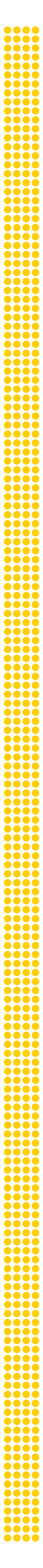 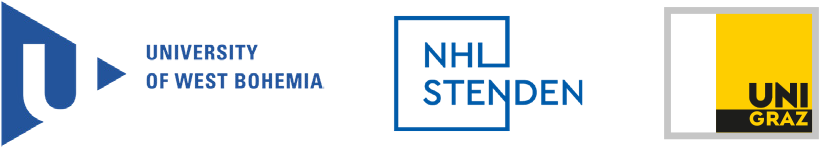 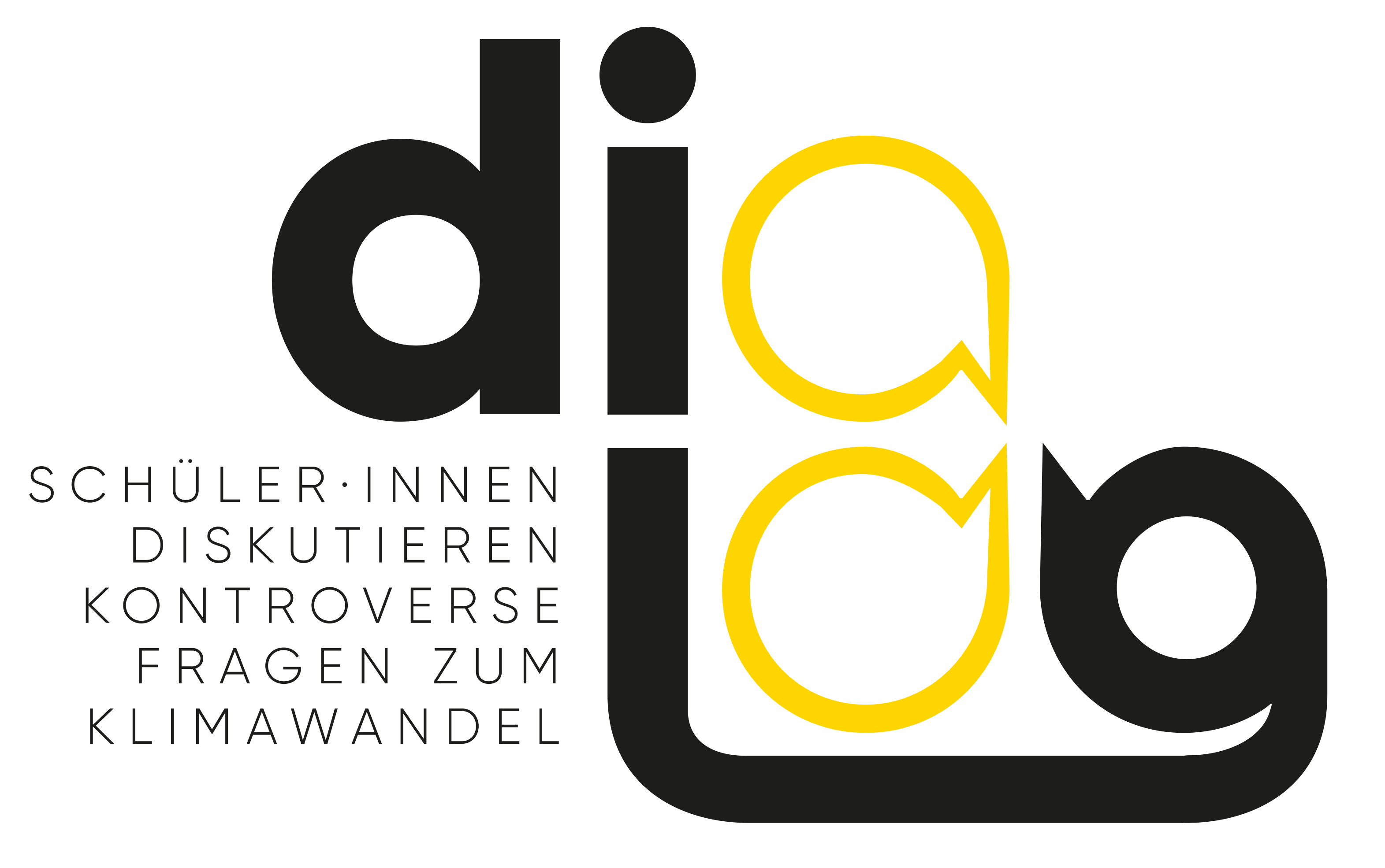 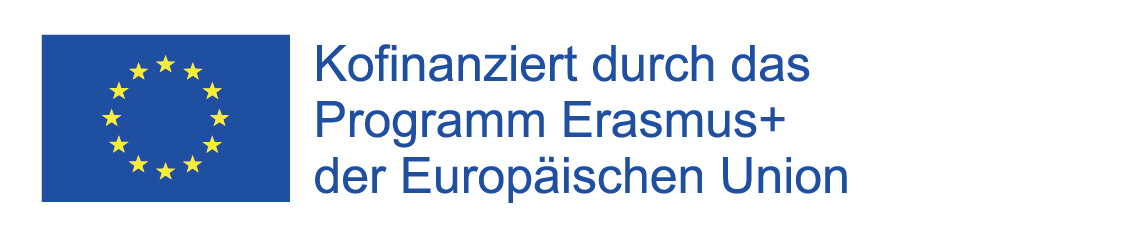 Dieses Projekt wurde mit Unterstützung der Europäischen Kommission finanziert. Die Verantwortung für den Inhalt dieser Veröffentlichung tragen allein die Verfasser_innen; die Kommission haftet nicht für die weitere Verwendung der darin enthaltenen Angaben.
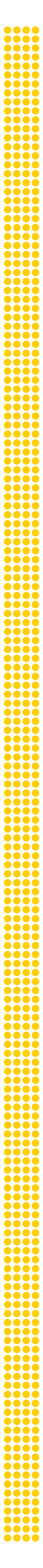 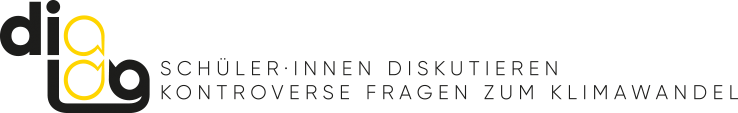 ELEKTROAUTOS„Sollen nur noch Elektroautos erlaubt sein?“ MULTIDIALOG – Lehrermaterial
Autor_innen:Victoria Reinsperger, Universität Graz, ÖsterreichBritta Ehrig, NHL Stenden Hogeschool, NiederlandeJürgen Ehrenmüller, Westböhmische Universität in Pilsen, TschechienStephan Schicker, Universität Graz, ÖsterreichMuhammed Akbulut, Universität Graz, ÖsterreichSabine Schmölzer-Eibinger, Universität Graz, Österreich
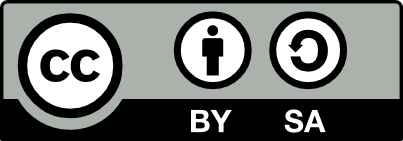 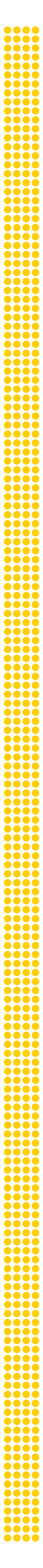 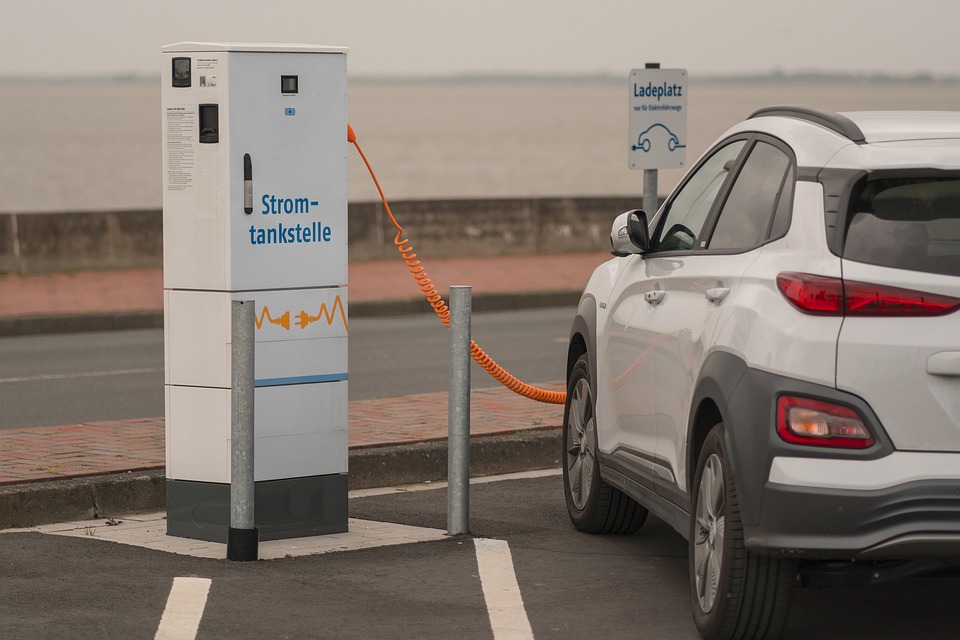 Bildimpuls: Teil 1; A1
Bildquelle: https://pixabay.com/de/photos/ladestation-e-mobilit%c3%a4t-lades%c3%a4ule-5212924/ [26.04.2022].
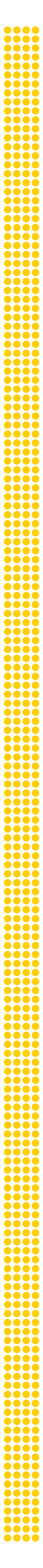 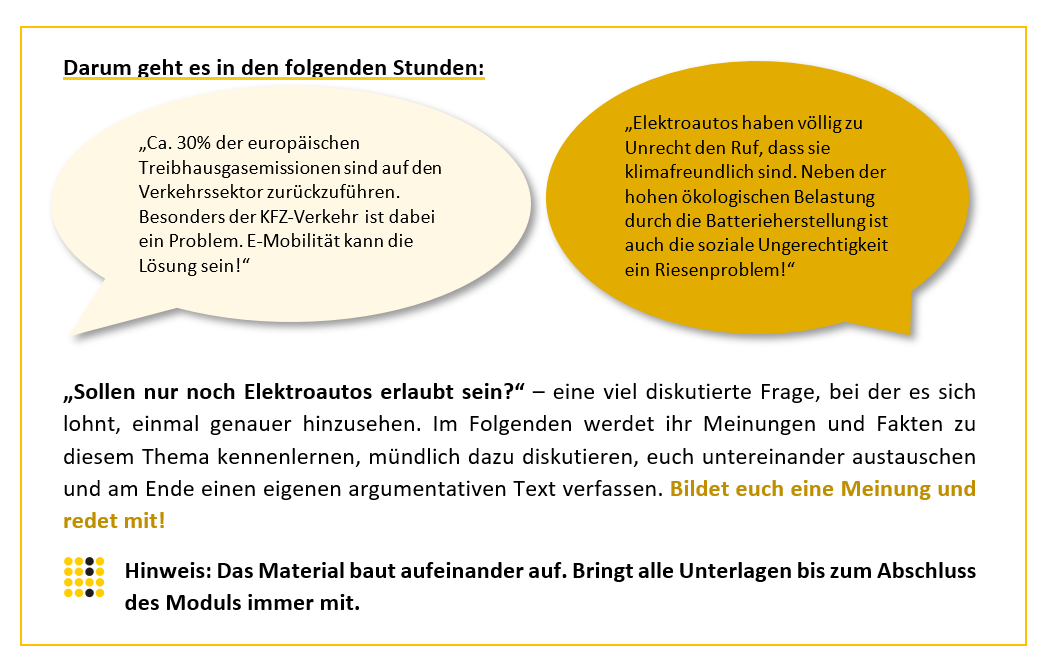 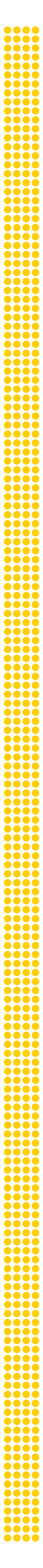 Wie steht deine Rolle dazu?
Tische bitte zurückschieben und eine Reihe in der Mitte der Klasse bilden!
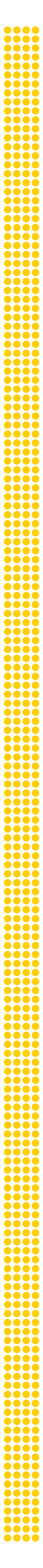 Wie steht deine Rolle dazu?
Stimmt deine Rolle dem Statement zu? → ein Schritt nach vorne
Stimmt deine Rolle dem Statement nicht zu? → ein Schritt nach hinten
stimme nicht zu
stimme zu
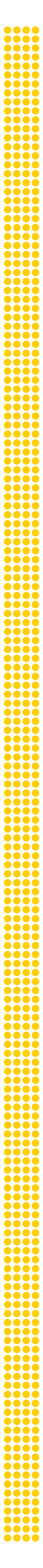 Wie steht deine Rolle dazu?
Stimmt deine Rolle dem Statement zu? → ein Schritt nach vorne
Stimmt deine Rolle dem Statement nicht zu? → ein Schritt nach hinten
stimme nicht zu
stimme zu
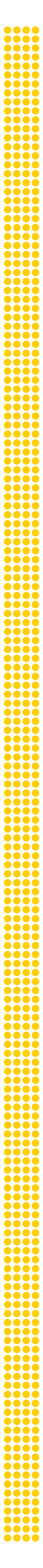 Wie steht deine Rolle dazu?
Dasselbe passiert bei der nächsten Aussage.
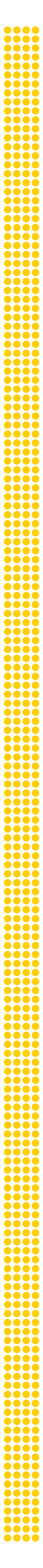 Wie steht deine Rolle dazu?
Dasselbe passiert bei der nächsten Aussage.
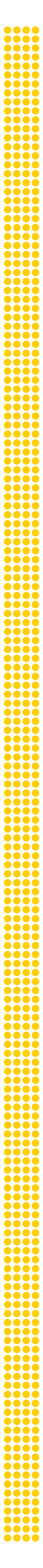 Wie steht deine Rolle dazu?
… bis am Ende alle auf unterschiedlichen Positionen im Raum stehen.
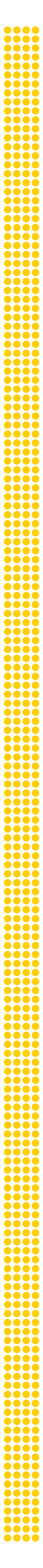 Alles klar?Dann kann es losgehen!
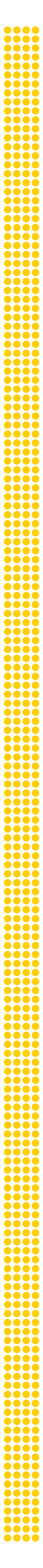 Wie steht deine Rolle dazu?
1. Niedrige Emissionen (CO2, Feinstaub, Stickoxid) beim Autofahren sind mir wichtig.
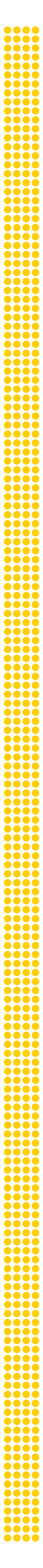 Wie steht deine Rolle dazu?
2. Ich möchte ein eigenes Auto haben und nicht immer auf Car-Sharing oder öffentliche Verkehrsmittel angewiesen sein.
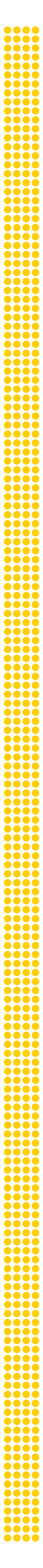 Wie steht deine Rolle dazu?
3. Die Vorab-Planung von Tank- bzw. Lademöglichkeiten auf längeren Strecken ist für mich in Ordnung.
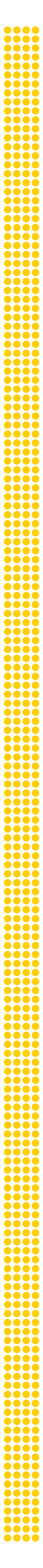 Wie steht deine Rolle dazu?
4. Die Umweltverträglichkeit eines Autos ist mir wichtiger als der Kaufpreis.
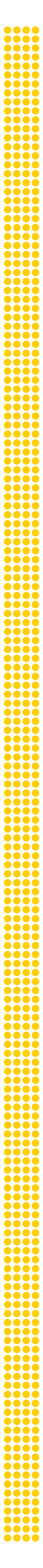 Wie steht deine Rolle dazu?
5. E-Autos haben insgesamt weniger schlechte Auswirkungen auf die Umwelt als Autos mit Verbrennungsmotoren.
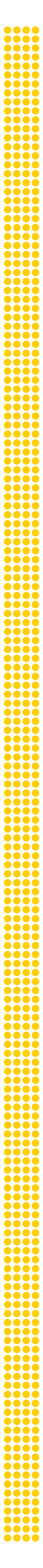 Wie steht deine Rolle dazu?
6. Die Produktionsbedingungen von Batterien sind nicht schlechter als die Bedingungen beim Gewinn von Rohöl.
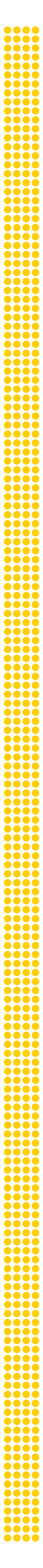 Wie steht deine Rolle dazu?
7. Lokale Überlastungen des Stromnetzes und damit verbundene längere Stromausfälle müssen wir zukünftig in Kauf nehmen.
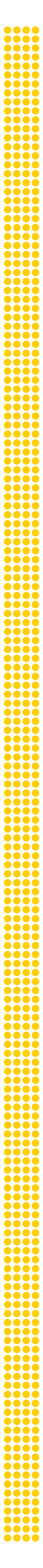 Wie steht deine Rolle dazu?
8. Durch technische Fortschritte wird E-Mobilität bald noch effizienter und damit auch massentauglich werden.
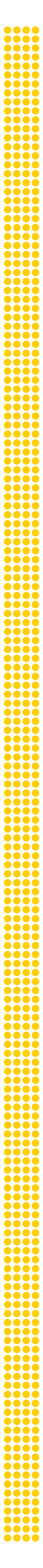 Wie steht deine Rolle dazu?
9. E-Mobilität ist ein wichtiger Schritt im Kampf gegen die Klimakrise.
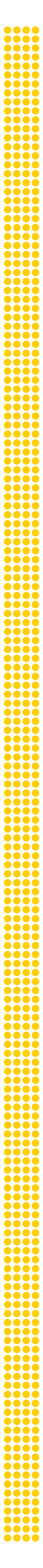 Wo stehen deine Rolle und die anderen Rollen jetzt?